ME
时尚求职竞聘个人简历
成功源于自信      自信源于能力
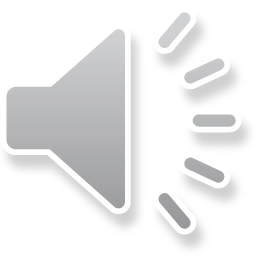 延时符
自荐信
Introduction
首先感谢您在百忙之中审阅我的简历，当您打开这个文件时，您将开始对我的能力进行评估，对我的经历进行阅读；希望当您关闭这个胶片时，我能够契合您的要求，加入一个新的家庭，共同奋斗！您的内容打在这里，或者通过复制您的文本后，在此框中选择粘贴，并选择只保留文字。在此录入上述图表的综合描述说明，在此录入上述图表的综合描述说明。在此录入上述图表的综合描述说明，在此录入上述图表的综合描述说明，在此录入上述图表的综合描述说明，在此录入上述图表的综合描述说明。
右键点击图片选择设置图片格式可直接替换图片。您的内容打在这里，或者通过复制您的文本后，在此框中选择粘贴，并选择只保留文字。在此录入上述图表的描述说明，在此录入上述图表的综合描述说明，在此录入上述图表的综合描述说明，在此录入上述图表的综合描述说明。
延时演讲文字，不用可删除
1
基础篇
PART 01
延时演讲文字，不用可删除
求职志向
销售经理
1
点击输入简要文字内容，文字内容需概括精炼，不用多余的文字修饰，言简意赅的说明该项内容。
渠道经理
点击输入简要文字内容，文字内容需概括精炼，不用多余的文字修饰，言简意赅的说明该项内容。
2
金融行业销售
3
点击输入简要文字内容，文字内容需概括精炼，不用多余的文字修饰，言简意赅的说明该项内容。
资深客户经理
4
点击输入简要文字内容，文字内容需概括精炼，不用多余的文字修饰，言简意赅的说明该项内容。
延时演讲文字，不用可删除
标题内容
性别:
男
姓名:
李先生
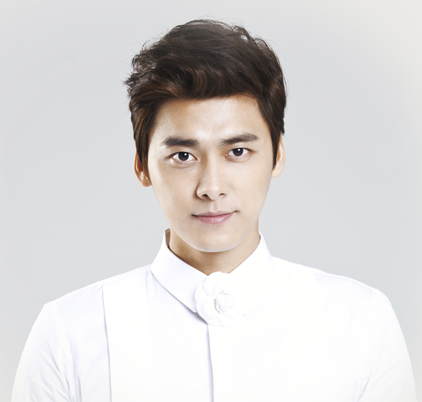 民族:
汉
年龄:
26岁
身高:
体重:
60kg
175cm
学历:
籍贯:
北京市
本科
政治面貌:
婚姻状况:
党员
未婚
139xxxxxxxx
联系方式:
12345678@qq.com
电子邮箱:
上海市XX区XX路XX家园
现在住址:
延时演讲文字，不用可删除
工作经历
2000年
2008年
2013年
2017年
底层员工
销售经理
部门总经理
熊猫集团CEO
点击输入简要文字内容，文字内容需概括精炼，不用多余的文字修饰，言简意赅的说明该项内容。
点击输入简要文字内容，文字内容需概括精炼，不用多余的文字修饰，言简意赅的说明该项内容。
点击输入简要文字内容，文字内容需概括精炼，不用多余的文字修饰，言简意赅的说明该项内容。
点击输入简要文字内容，文字内容需概括精炼，不用多余的文字修饰，言简意赅的说明该项内容。
延时演讲文字，不用可删除
职业技能
您的内容打在这里，或者通过复制您的文本后，在此框中选择粘贴。
输入现在职称
沟通技巧
团队建设
您的内容打在这里，或者通过复制您的文本后，在此框中选择粘贴。
标题
计算机
您的内容打在这里，或者通过复制您的文本后，在此框中选择粘贴。
您的内容打在这里，或者通过复制您的文本后，在此框中选择粘贴。
延时演讲文字，不用可删除
教育背景
高中
此处添加详细文本描述，建议与标题相关并符合整体语言风格
此处添加详细文本描述，建议与标题相关并符合整体语言风格
小学
此处添加详细文本描述，建议与标题相关并符合整体语言风格
大学
初中
此处添加详细文本描述，建议与标题相关并符合整体语言风格
在此录入上述图表的综合描述说明，在此录入上述图表的综合描述说明。在此录入上述图表的描述说明，在此录入上述图表的描述说明。
延时演讲文字，不用可删除
语言能力
标题内容
标题内容
标题内容
单击此处添加文本内容
单击此处添加文本内容
单击此处添加文本内容
单击此处添加文本内容
单击此处添加文本内容
单击此处添加文本内容
粤语
普通话
第一外语
单击添加文本单击添加文本单击添加文本单击添加文本单击添加文本单击添加文本单击添加文本单击添加文本单击添加文本单击添加文本单击添加文本单击添加文本单击添加文本单击添加文本单击添加文本单击添加文本
延时演讲文字，不用可删除
自我评价
团队
精神
细心谨慎
乐于奉献
点击添加描述总结
点击添加描述总结
点击添加描述总结
勇于创新
乐观向上
点击添加描述总结
添加标题内容
点击添加描述总结
承担责任
在此录入上述图表的综合描述说明，在此录入上述图表的综合描述说明，在此录入上述图表的综合描述说明，在此录入上述图表的综合描述说明，在此录入上述图表的综合描
点击添加描述总结
延时演讲文字，不用可删除
个人荣誉
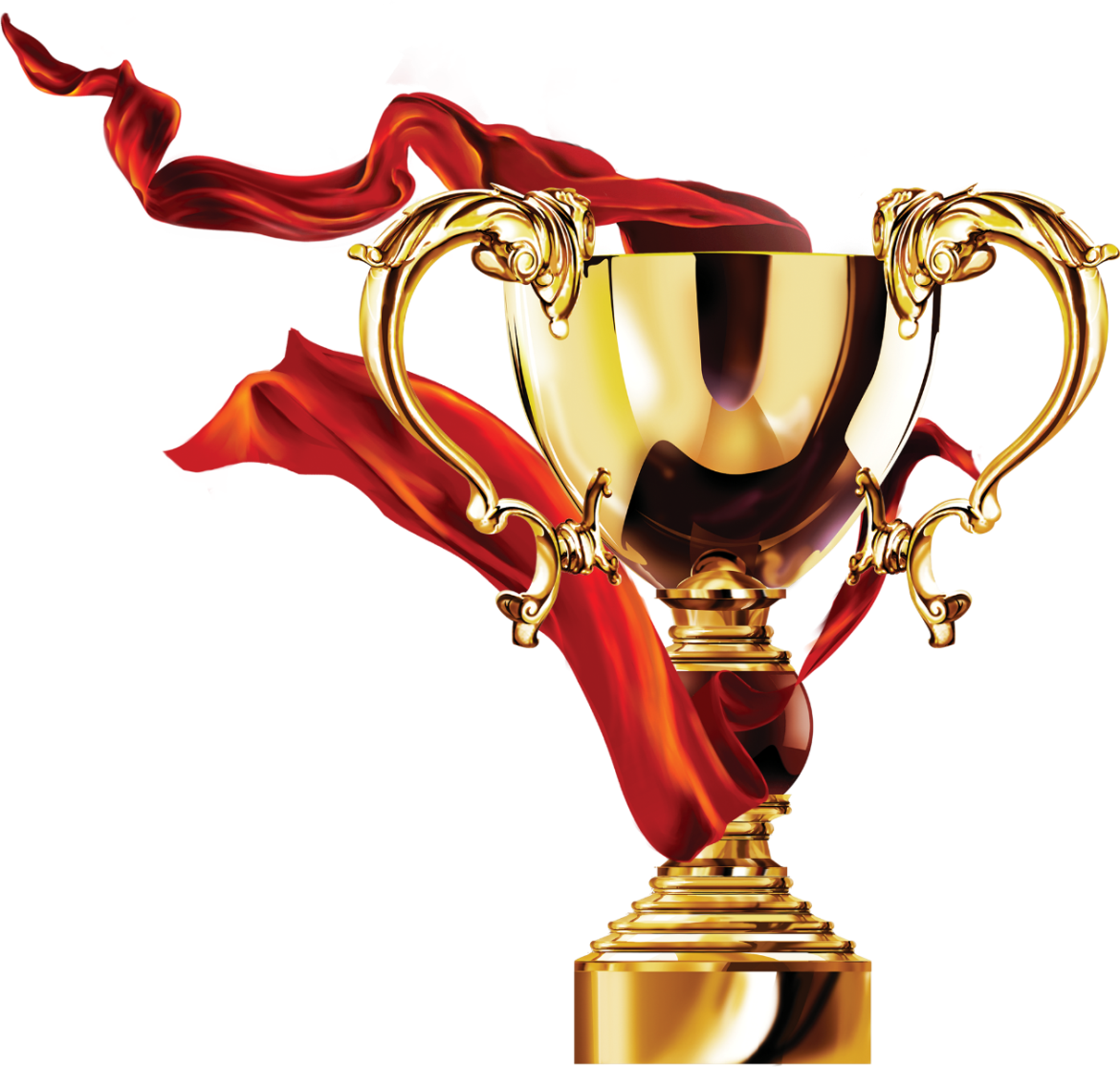 1    诺贝尔科学奖
在此录入上述图表的综合分析说明，在此录入上述图表的综合分析说明，在此录入上述图表的综合分析说明。
2    金马奖最佳男陪角
在此录入上述图表的综合分析说明，在此录入上述图表的综合分析说明。
3    标题文字
在此录入上述图表的综合分析说明，在此录入上述图表的综合分析说明，在此录入上述图表的综合分析说明。
延时演讲文字，不用可删除
兴趣爱好
添加主题
文字描述，总结概括，内容大纲。
添加主题
右键点击图片选择设置图片格式可直接替换图片，在此录入上述图表的综合描述说明，在此录入上述图表的综合分析说明，在此录入上述图表的综合分析说明，在此录入上述图表的综合分析说明。
延时演讲文字，不用可删除
2
精进篇
PART 02
延时演讲文字，不用可删除
专业技能
标题文字内容
标题文字内容
标题文字
标题文字
标题文字
标题文字
标题文字内容
标题文字内容
标题文字内容
在此录入上述图表的综合描述说明。在此录入上述图表的综合描述说明，在此录入上述图表的综合描述说明，在此录入上述图表的综合描述说明，在此录入图表的综合描述说明，在此录入上述图表的综合描述说明。
延时演讲文字，不用可删除
主要经历
Nickel Lee
公司职务
点击录入人物的综合描述介绍，点击录入人物的综合描述介绍，点击录入人物的综合描述介绍，点击录入人物的综合描述介绍，点击录入人物的综合描述介绍，点击录入人物的综合描述介绍。
01
02
03
1998.9
2005-2010
2012.9
在此录入上述图表的描述说明，在此录入上述图表的描述说明，在此录入上述图表的综合描述说明。
在此录入上述图表的描述说明，在此录入上述图表的描述说明，在此录入上述图表的综合描述说明。
在此录入上述图表的描述说明，在此录入上述图表的描述说明，在此录入上述图表的综合描述说明。
延时演讲文字，不用可删除
核心竞争力
专注专业
用于开拓
精诚协助
开放成长
添加标题
添加标题
添加标题
添加标题
在此录入上述图表的描述说明，在此录入上述图表的描述说明
在此录入上述图表的描述说明，在此录入上述图表的描述说明
在此录入上述图表的描述说明，在此录入上述图表的描述说明
在此录入上述图表的描述说明，在此录入上述图表的描述说明
在此录入本图表的综合描述说明，在此录入本图表的综合描述说明，在此录入本图表的综合描述说明，在此录入本图表的综合描述说明。在此录入本图表的综合描述说明，在此录入本图表的综合描述说明，在此录入上述图表的综合描述说明
延时演讲文字，不用可删除
管理理念
在此录入上述图表的综合描述说明，在此录入上述图表的综合描述说明，在此录入上述图表的综合描述说明，
团队管理
在此录入上述图表的综合描述说明，在此录入上述图表的综合描述说明，在此录入上述图表的综合描述说明，
管理项目
在此录入上述图表的综合描述说明，在此录入上述图表的综合描述说明，在此录入上述图表的综合描述说明，
时间管理
在此录入上述图表的综合描述说明，在此录入上述图表的综合描述说明，在此录入上述图表的综合描述说明，
得失管理
延时演讲文字，不用可删除
领导能力
01
02
03
团队责任心
关注团队成长
团队心理建设
添加标题
添加标题
添加标题
在此录入上述图表的综合描述说明，在此录入在此录入上述图表的综合描述
在此录入上述图表的综合描述说明，在此录入在此录入上述图表的综合描述
在此录入上述图表的综合描述说明，在此录入在此录入上述图表的综合描述
延时演讲文字，不用可删除
执行力
添加标题一
克服困难三
在此录入上述图表的描述说明，在此录入上述图表的描述说明。
目标明确一
添加标题二
在此录入上述图表的描述说明，在此录入上述图表的描述说明，在此录入上述图表的描述说明。
添加标题三
在此录入上述图表的描述说明，在此录入上述图表的描述说明。
添加标题四
坚持方向二
在此录入上述图表的描述说明，在此录入上述图表的描述说明。
吸取经验四
延时演讲文字，不用可删除
团队合作
荣誉
合作
奉献
远见
团结
点击添加标题
点击添加标题
您的内容打在这里，或者通过复制您的文本后，在此框中选择粘贴，并选择只保留文字。
您的内容打在这里，或者通过复制您的文本后，在此框中选择粘贴，并选择只保留文字。
延时演讲文字，不用可删除
工作方式
在此录入图表的综合描述说明。在此录入上述图表的综合描述说明，在此录入上述图表的综合描述说明，在此录入上述图表的综合描述说明，在此录入上述图表的综合描述说明，在此录入上述图表的综合描述说明。
添加标题
点击输入图表的描述说明
添加标题
点击输入图表的描述说明
添加标题
点击输入图表的描述说明
添加标题
点击输入图表的描述说明
延时演讲文字，不用可删除
发展目标
添加标题
在此录入上述图表的综合描述说明，在此录入上述图表的综合描述说明。
01
添加标题
在此录入上述图表的描述说明，在此录入上述图表的描述说明。
添加标题
06
02
在此录入上述图表的描述说明，在此录入上述图表的描述说明。
添加标题
03
05
添加标题
在此录入上述图表的描述说明，在此录入上述图表的描述说明。
在此录入上述图表的描述说明，在此录入上述图表的描述说明。
04
添加标题
在此录入上述图表的描述说明，在此录入上述图表的描述说明。
延时演讲文字，不用可删除
3
精进篇
PART 03
延时演讲文字，不用可删除
职业技能
标题文字
标题文字
标题文字
1
2
2
添加文本
在此录入上述图表的综合描述说明，在此录入上述图表的综合描述说明，在此录入上述图表的综合描述说明，
在此录入上述图表的综合描述说明，在此录入上述图表的综合描述说明，在此录入上述图表的综合描述说明，
在此录入上述图表的综合描述说明，在此录入上述图表的综合描述说明，在此录入上述图表的综合描述说明，
添加文本
添加文本
延时演讲文字，不用可删除
标题内容
标题文字
在此录入上述图表的综合描述说明，在此录入上述图表的综合描述说明，在此录入上述图表的综合描述说明，
标题
文字
标题文字
在此录入上述图表的综合描述说明，在此录入上述图表的综合描述说明，在此录入上述图表的综合描述说明，
标题
文字
标题
文字
标题文字
在此录入上述图表的综合描述说明，在此录入上述图表的综合描述说明，在此录入上述图表的综合描述说明，
标题
文字
延时演讲文字，不用可删除
我就是您
寻找的人！
延时演讲文字，不用可删除
标题内容
01
02
03
04
添加标题
添加标题
添加标题
添加标题
在此录入上述图表的综合描述说明
在此录入上述图表的综合描述说明
在此录入上述图表的综合描述说明
在此录入上述图表的综合描述说明
点击此处添加标题
在此录入上述图表的综合描述说明，在此录入上述图表的综合描述说明，在此录入上述图表的综合描述说明，在此录入上述图表的综合描述说明，在此录入上述图表的综合描述说明。在此录入上述图表的综合描述说明，在此录入上述图表的综合描述说明，在此录入上述图表的综合描述说明，在此录入上述图表的综合描述说明，
延时演讲文字，不用可删除
标题内容
04
02
标题
标题
输入说明文字内容输入说明文字内容输入说明文字内容输入说明文字内容
输入说明文字内容输入说明文字内容输入说明文字内容输入说明文字内容
标题
输入说明文字内容输入说明文字内容输入说明文字内容输入说明文字内容
标题
输入说明文字内容输入说明文字内容输入说明文字内容输入说明文字内容
01
03
延时演讲文字，不用可删除